ADnEDHandling V4 Neutron Event Data
Matt Pearson
SNS ORNL

18th-22nd May 2015
Neutron Events
Timing System
nED is a driver for the various types of readout cards, and a framework for dealing with neutron events.

ADARA is a custom protocol for streaming events to disk.

nED produces a V4 channel for online visualization.
Read
Out
Card
He3
Detector

Multiple
Drift
Tubes
N
DSP
Neutrons
Read
Out
Card
DSP
Bunched
in pulses
at 60Hz
Read
Out
Card
ADARA
Nexus
File
Optical Reciver
Events are composed of 
(pixel ID, time of flight) pairs.
8 bytes for one event.
V4
V4
Clients
nED framework
Neutron Events (2) – using pvData
structure
time_t  timeStamp
NTScalar proton_charge
    double  value

  // Time-of-Flight values for N neutron events
  NTScalarArray time_of_flight
    uint[]  value

  // Pixel IDs for N neutron events
  NTScalarArray pixel
    uint[]  value
N
Example ‘pvget’:
[mkp@bl99-dassrv1 ~]$ pvget neutrons
neutrons
structure 
    time_t timeStamp 2015-04-28T09:34:51.844 35
    epics:nt/NTScalar:1.0 proton_charge
        double value 6e+08
    epics:nt/NTScalarArray:1.0 time_of_flight
        uint[] value [63755,94783,45297,83246,74134,86331,85143,60222,84875,73684]
    epics:nt/NTScalarArray:1.0 pixel
        uint[] value [946,2093,735,2358,938,2858,453,2843,869,2647]
ADnED Requirements
Integrate event data for X/Y plot (also means mapping pixels to 2-D X/Y plot)
Integrate TOF data for 1-D spectrum
Calculate multiple ROI for all plots
Filter events going into TOF spectrum based on a X/Y ROI
Filter events going into X/Y plot based on a TOF ROI
Monitor multiple V4 channels (each nED instance is one V4 channel)
Handle data from N detectors in one channel, or spread between channels.
Support put_callback on a start acquisition for high level software 
Adjustable binning on TOF spectrum
Calculate d-space, energy transfer, etc, based on pixel ID and TOF.
Detect error conditions (missing packets, bad timestamps).
Pause acquisition without resetting data

Performance requirements:
Handle up to approx 10M events/s (80MB/s). Our highest data rate
     beamline is 5-6M events/s. So 1 gigabit networking is enough.
Update plots at ~1Hz.
Update scalar values at ~10Hz (to support short acquisitions).


Prior to developing ADnED we tested V4 performance. 
Works up to 100M events/s. See Kay Kasemir’s talk at last EPICS meeting.
ADnED used areaDetector framework
A lot of the functionality is free (waveform, ROIs, Statistics, binning, etc).

What we developed:

ADnED driver:
Monitors V4 channels
Applies filters based on ROIs
Performs pixel mapping
Integrates events based on detector pixel ID ranges
Start/Stop acquire
Produces 1-D NDArray objects for N detectors

NDPluginROIStat:
New areaDetector plugin to perform simple statistics on N ROIs
     (released in ADCore 2-2)

ADnEDPixelROI:
Custom ROI plugin to convert 1-D NDArray to 2-D NDArray

ADnEDTransform:
Library of calculations for d-space, etc.

OPIs, Python tests (PyEpics).
X/Y
Stat
2-D 
NDArray
nED
Profile Arrays
nED
ADnEDPixelROI
X/Y
ROI
1-D to 2-D
X/Y
ROIStat
8 ROIs+Stats (min, max, total counts)
   ROI 0 used for OPI autoscaling
   ROI 1 also used for filtering TOF data
1-D 
NDArray
V4
X/Y
Array
Buffer
2-D XY Array
Det1
Det2
Event
Handler
Frame
Handler
1-D 
NDArray
DetN
1-D 
NDArray
TOF
ROI
TOF
ROIStat
ADnED
ADnEDTransform
8 ROIs+Stats (min, max, total counts)
   ROI 1 also used for filtering X/Y pixel data
Event Handler:
Consume events from multiple nEDs
Filter events based on XY ROI or TOF ROI
Apply pixel mapping (logical ID to X/Y space)
Frame correction on TOF
Convert TOF to d-space, delta-E, etc.
Sort events into detectors. 

Plugin chain is repeated for each detector.
Frame handler creates NDArray objects at a slow rate (eg. 10 Hz)
TOF
Array
1-D TOF Array
ADnED Top Level Screen
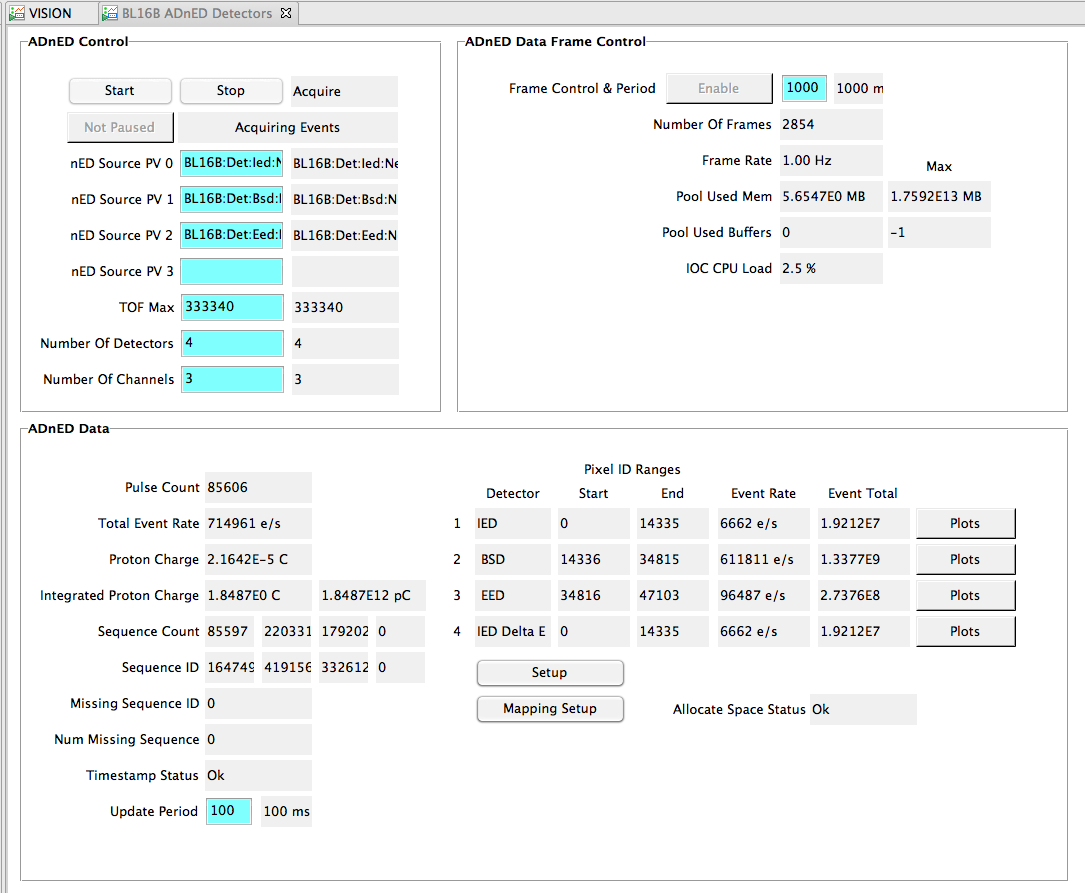 ADnED XY Plot
Intensity widget + some rules
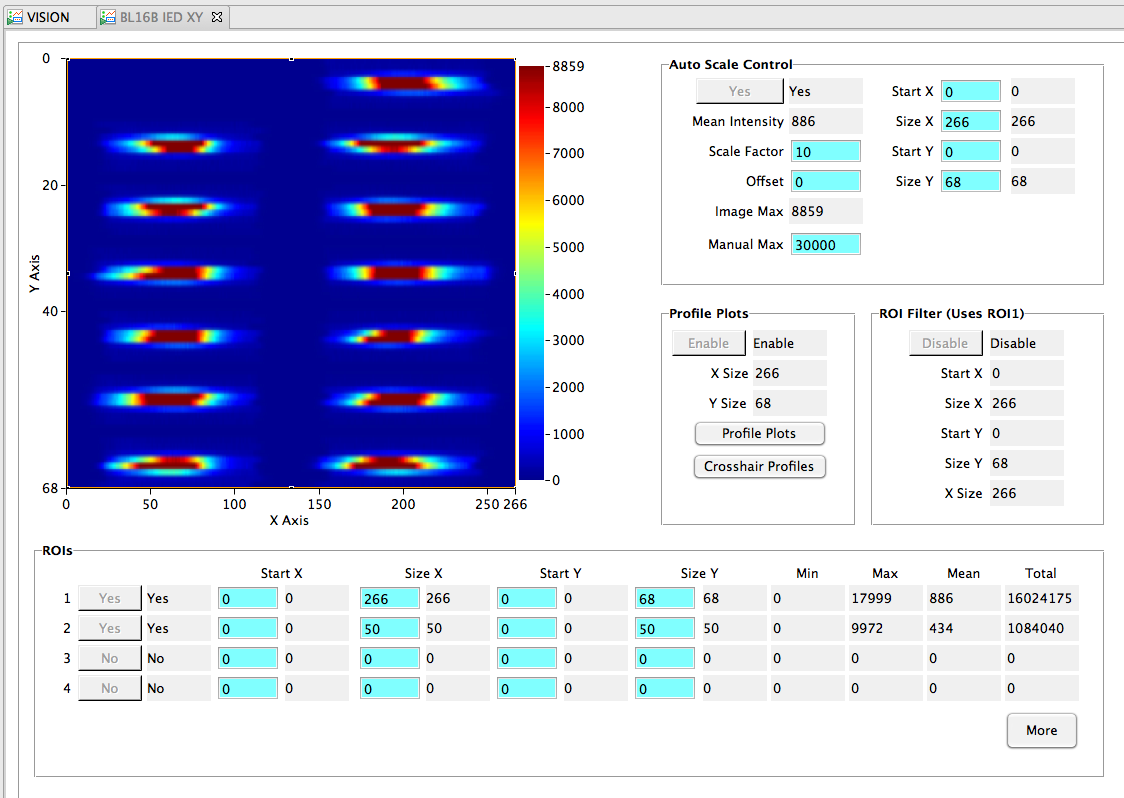 ADnED Time of Flight Spectrum (TOF)
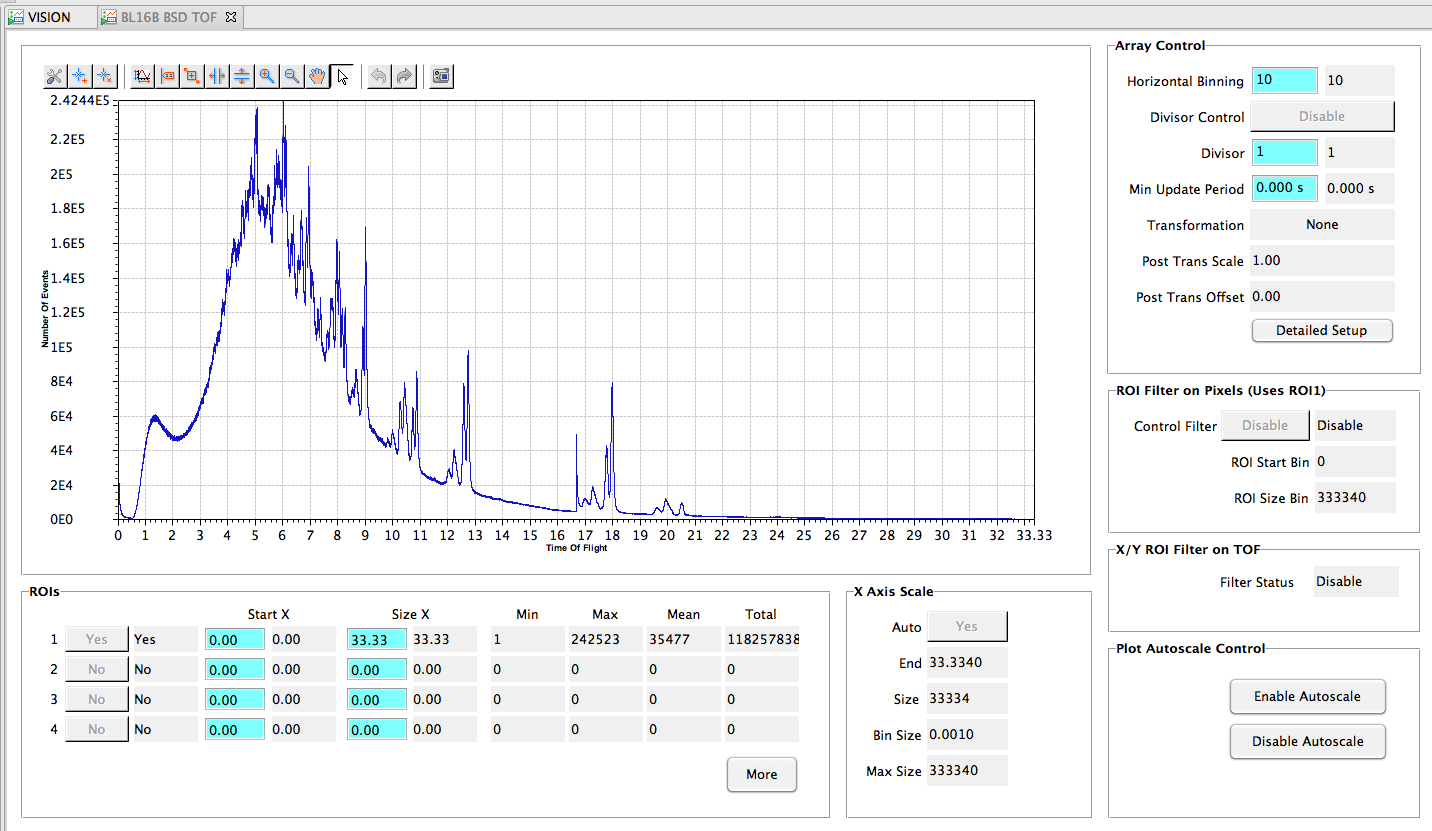 ADnED User Friendly Screen
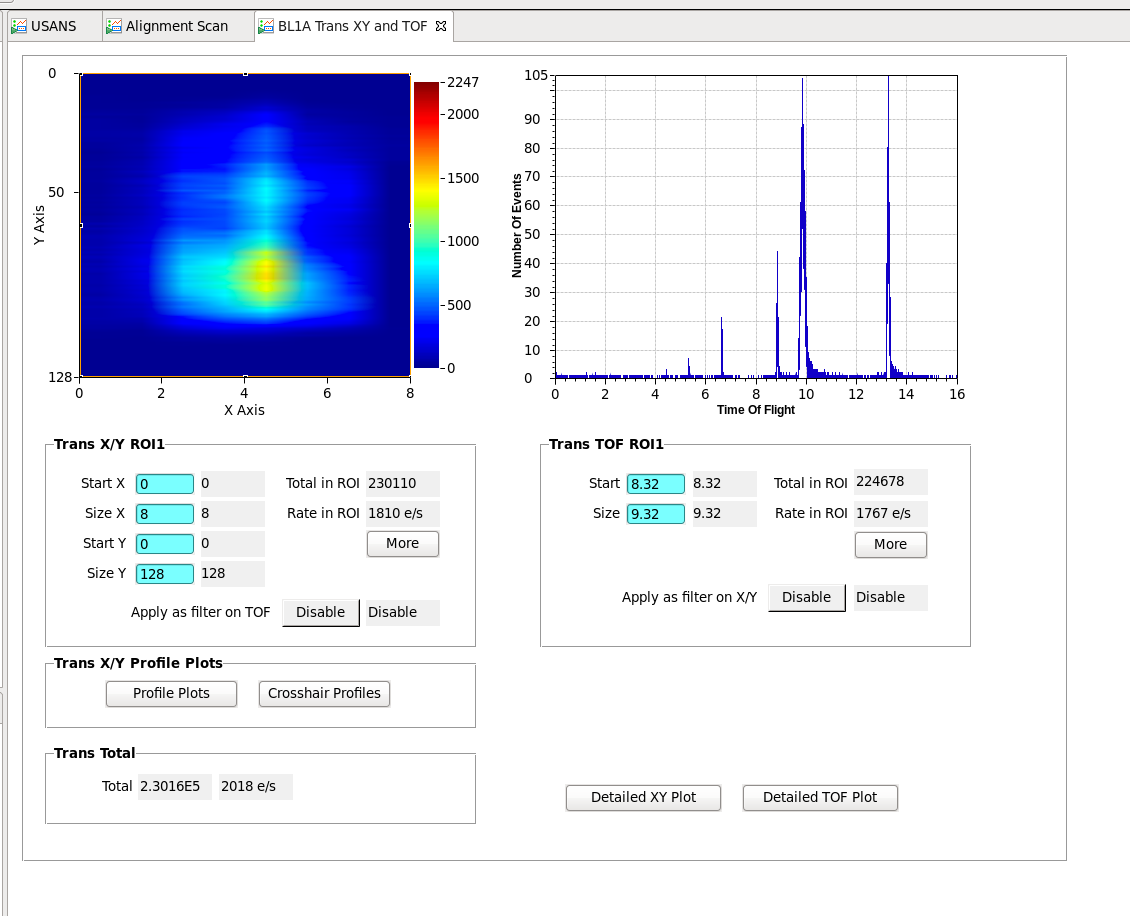 ADnEDTransform
Base class defines interface & some common code:

virtual epicsFloat64 calculate(epicsUInt32 type, epicsUInt32 pixelID, epicsUInt32 tof) const = 0;

Concrete class defines calculation based on pixel ID and TOF.
Change calculation and/or input arguments at runtime.

For example, on our VISION beamline we calculate energy transfer from
the inelastic detector:
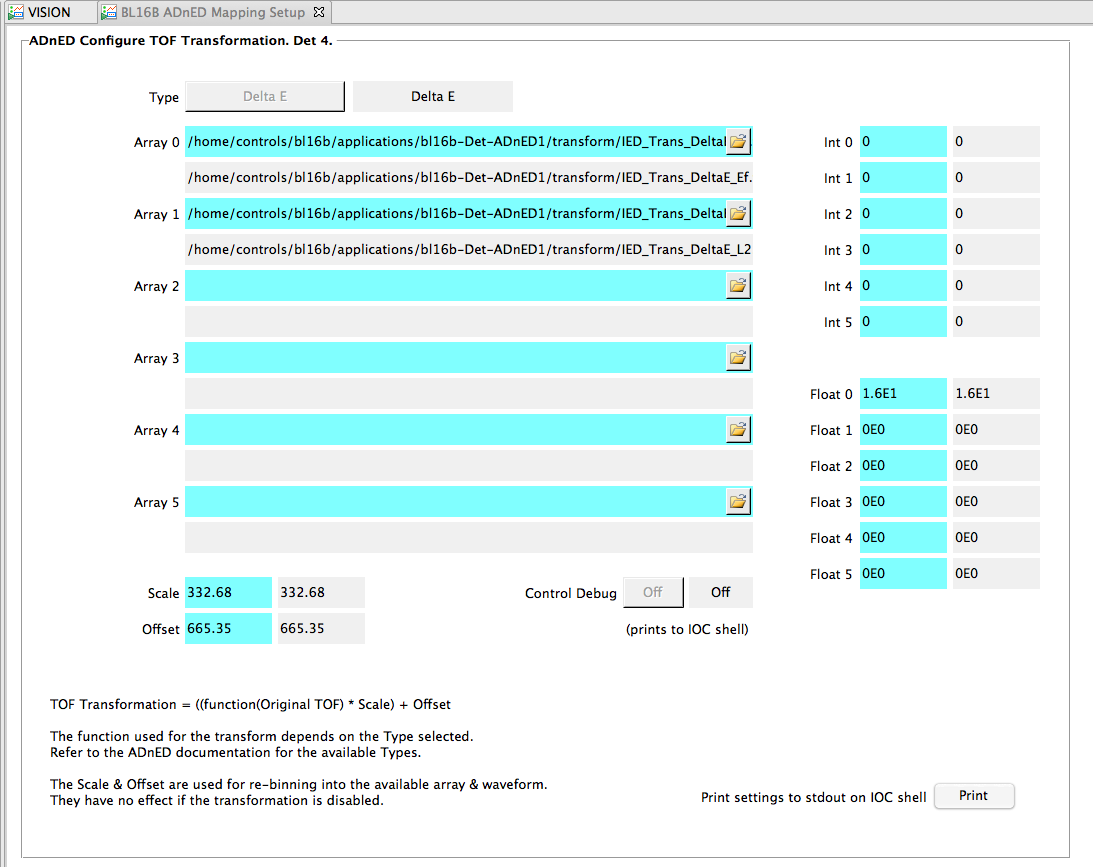 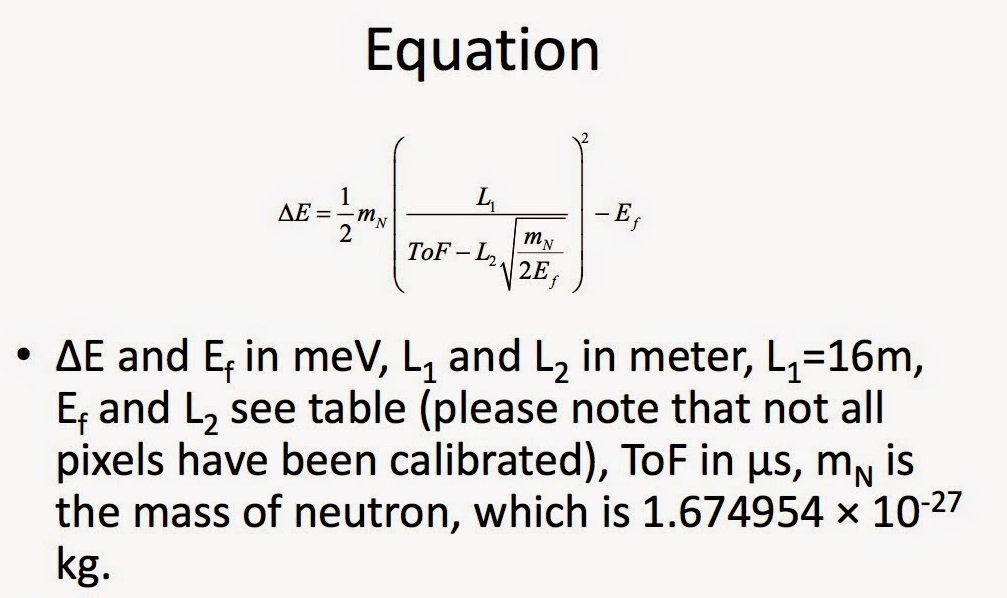 ΔE and TOF spectrum on VISION
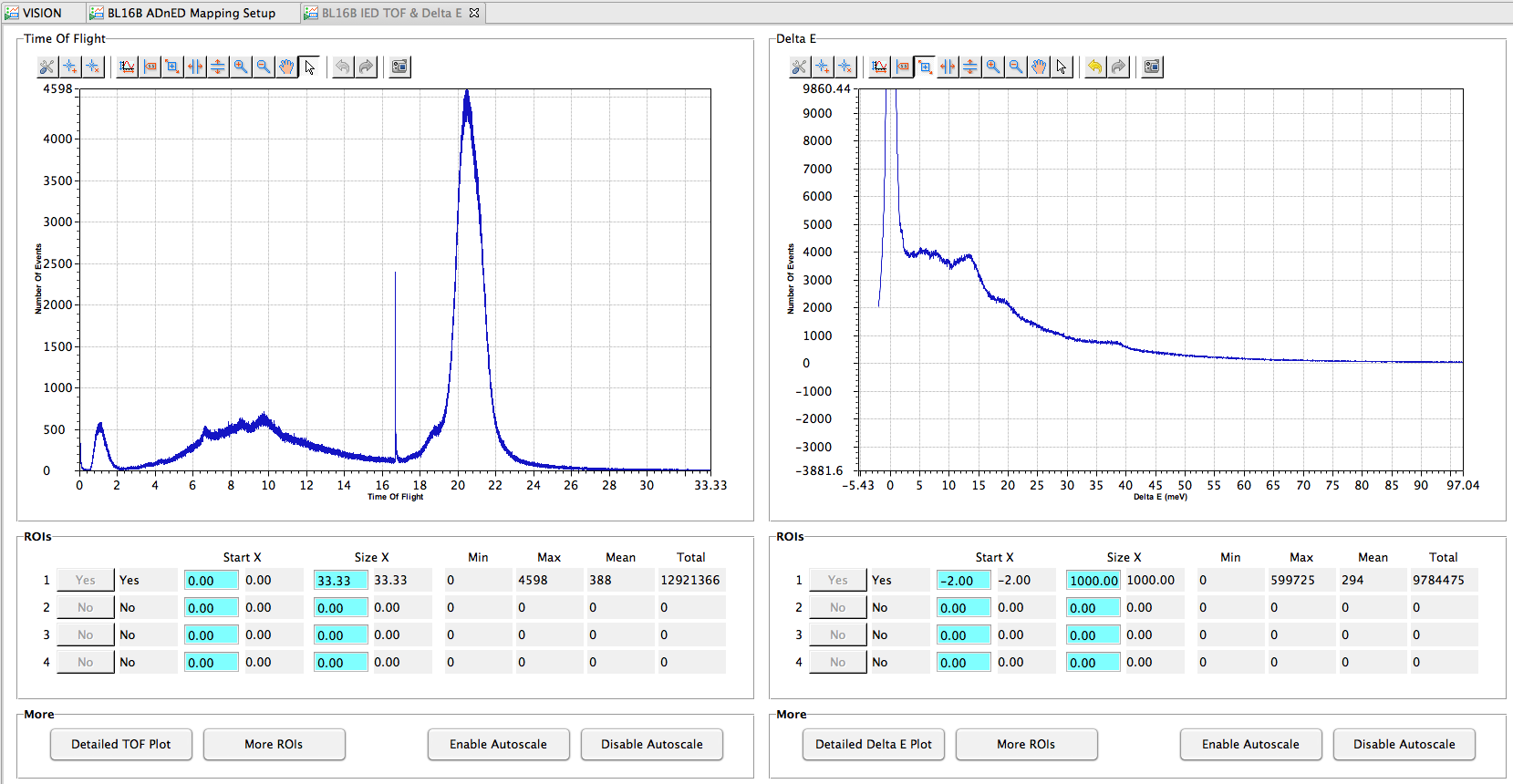 Plots update at 1Hz
ΔE calculation has to keep up with event rate (in this case it’s only ~10K e/s)
ADnED So Far
Deployed on two beamlines (3rd one at end of May).
Install on beamlines as we convert them to EPICS.
More custom OPI screens for new beamlines.
May require more detector diagnostics (or in a new application)



ADnED: 
	https://github.com/areaDetector/ADnED
	
Simulation event server: 
	https://github.com/kasemir/EPICSV4Sandbox


ADnED Dependencies are: base, asyn, ADCore, V4 (pvAccess, etc).

IOC application will also require: calc, busy, sscan, autosave